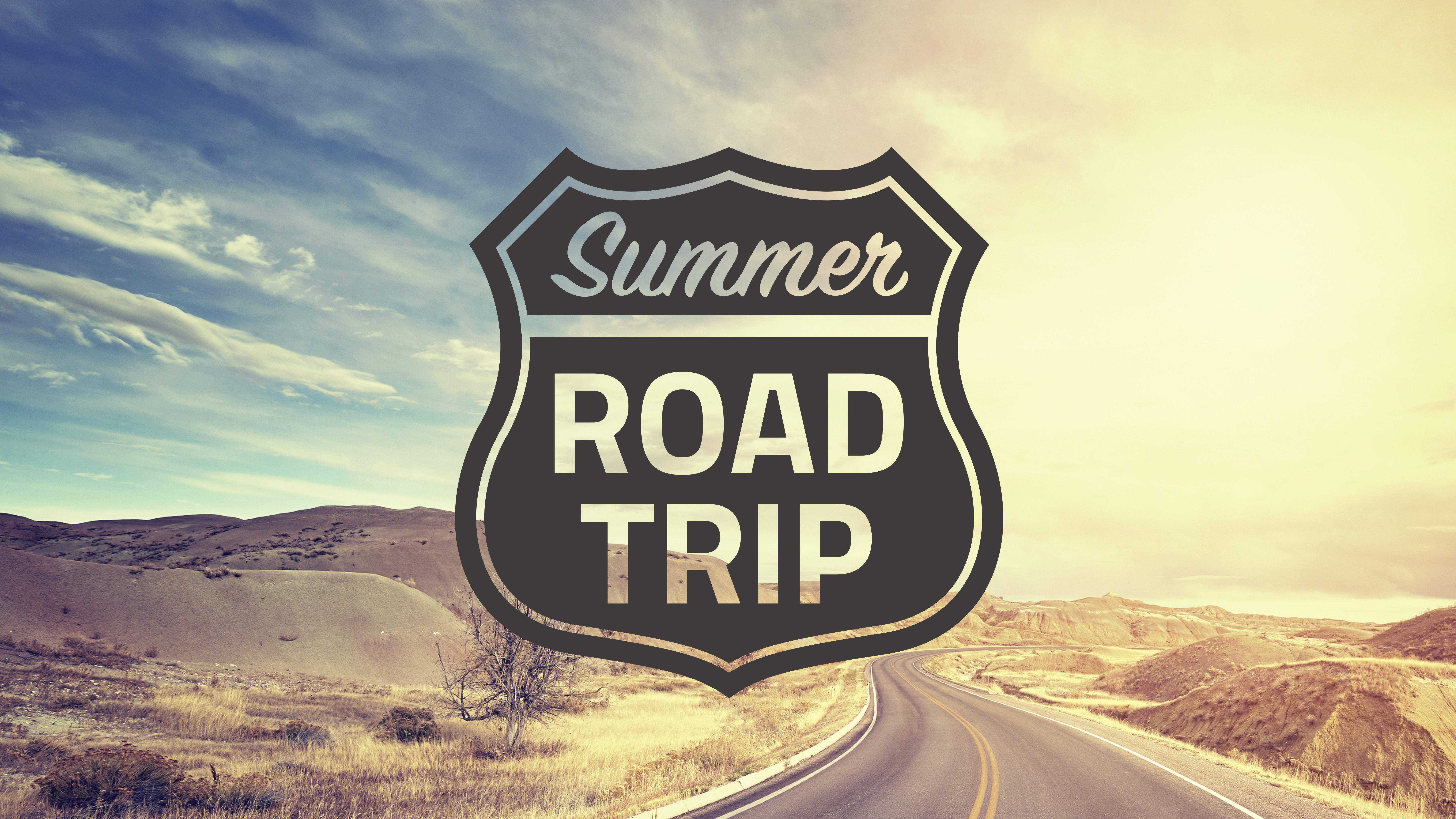 Most people spend more time planning their summer vacations than planning their lives.
Nobody plans to be stuck, but everybody finds themselves there.
What is your plan 
when you arrive at stuck?
I lift up my eyes to you,
   to you who sit 
enthroned in heaven.
PSALM 123:1
As the eyes of servants look to the hand of their master,
as the eyes of a maidservant look to the hand of her mistress,
PSALM 123:2
so our eyes look to 
the Lord our God,
    till he shows us his mercy.
PSALM 123:2
If the Lord had not been on our side— let Israel say— if the Lord had not been on our side
PSALM 124:1
If the Lord had not been on our side— let Israel say— if the Lord had not been on our side
PSALM 124:1
Praise be to the Lord, who has not let us be torn by their teeth.
We have escaped…;
 the snare has been broken, 
and we have escaped.
PSALM 124:6-7
Our help is in the name of the Lord, the Maker of heaven and earth.
PSALM 124:8
1. Pray Through
1. Praise Through
The Lord your God is the faithful God who for a thousand generations keeps his promises.
DUETERONOMY 7:9 (TLB)
As the rain…waters the earth making it bud and flourish, so is my word: It will not return to me empty, but will accomplish what I desire and achieve the purpose for which I sent it.
ISAIAH 55:10-11
He who began a good work in you will carry it on to completion until the day of Christ Jesus.
PHILIPPIANS 1:6
Anytime you ask for anything in prayer, believe that you have received it, and you will receive it.
MARK 11:24